LC22 - Evolution et équilibre chimique
Evolution de l’enthalpie libre en fonction de ξ
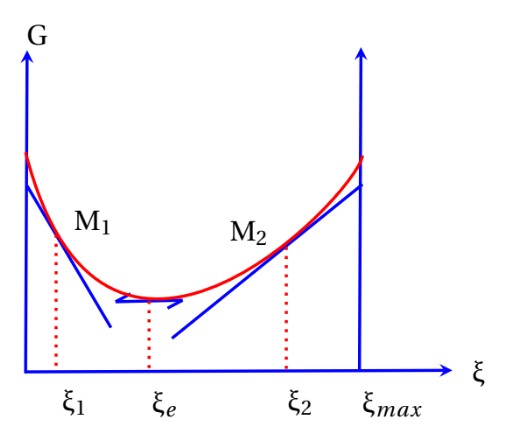 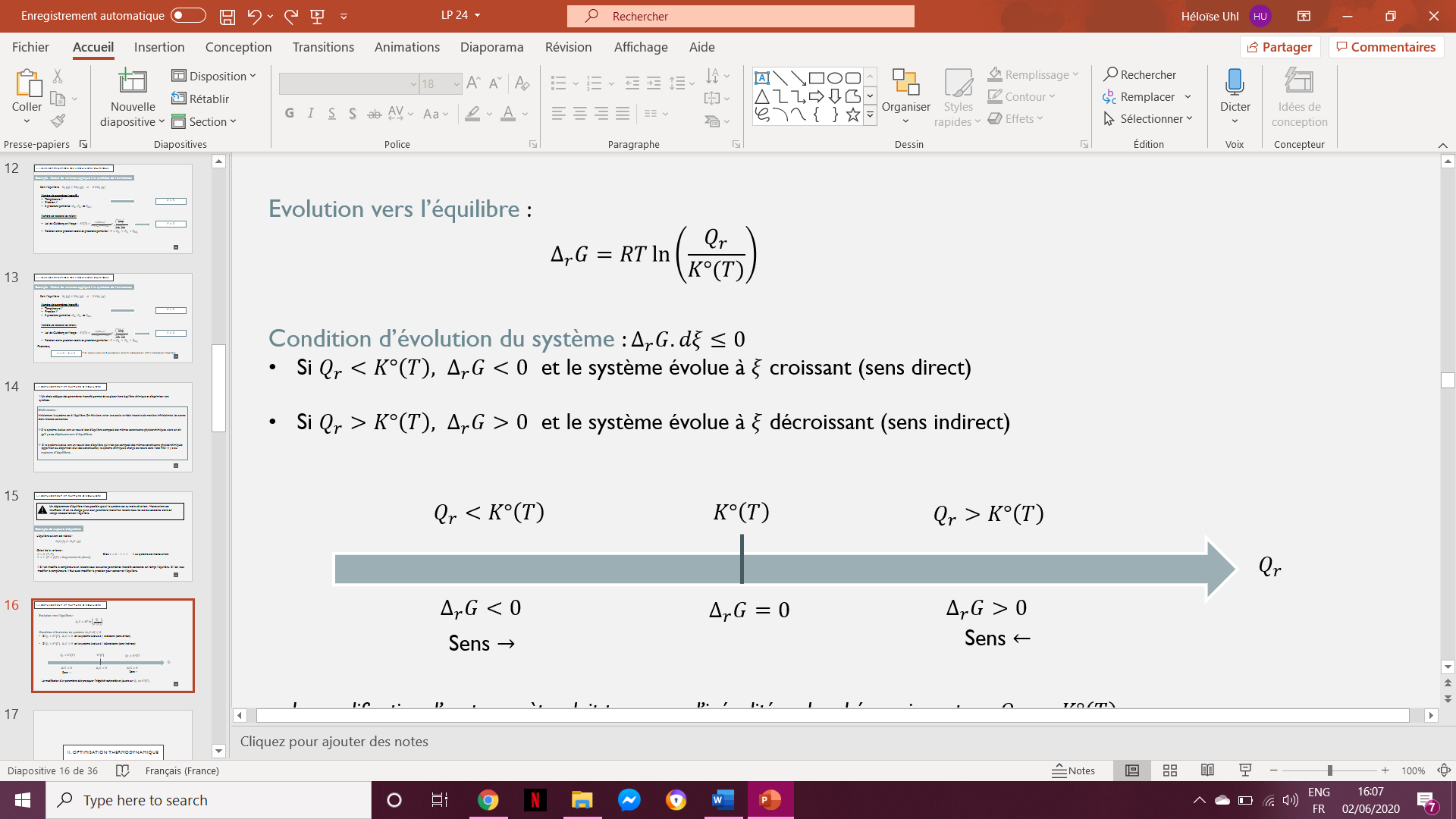 Expressions de l’activité
-Système homogène gazeux : ai=Pi/P°
-Système aqueuses diluées : ai=Ci/C°
-Solide : a=1
-Solvant : a=1
2 NO2 (g) ⇋N2O4 (g)
NO2 gaz roux
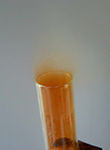 Influence de la température
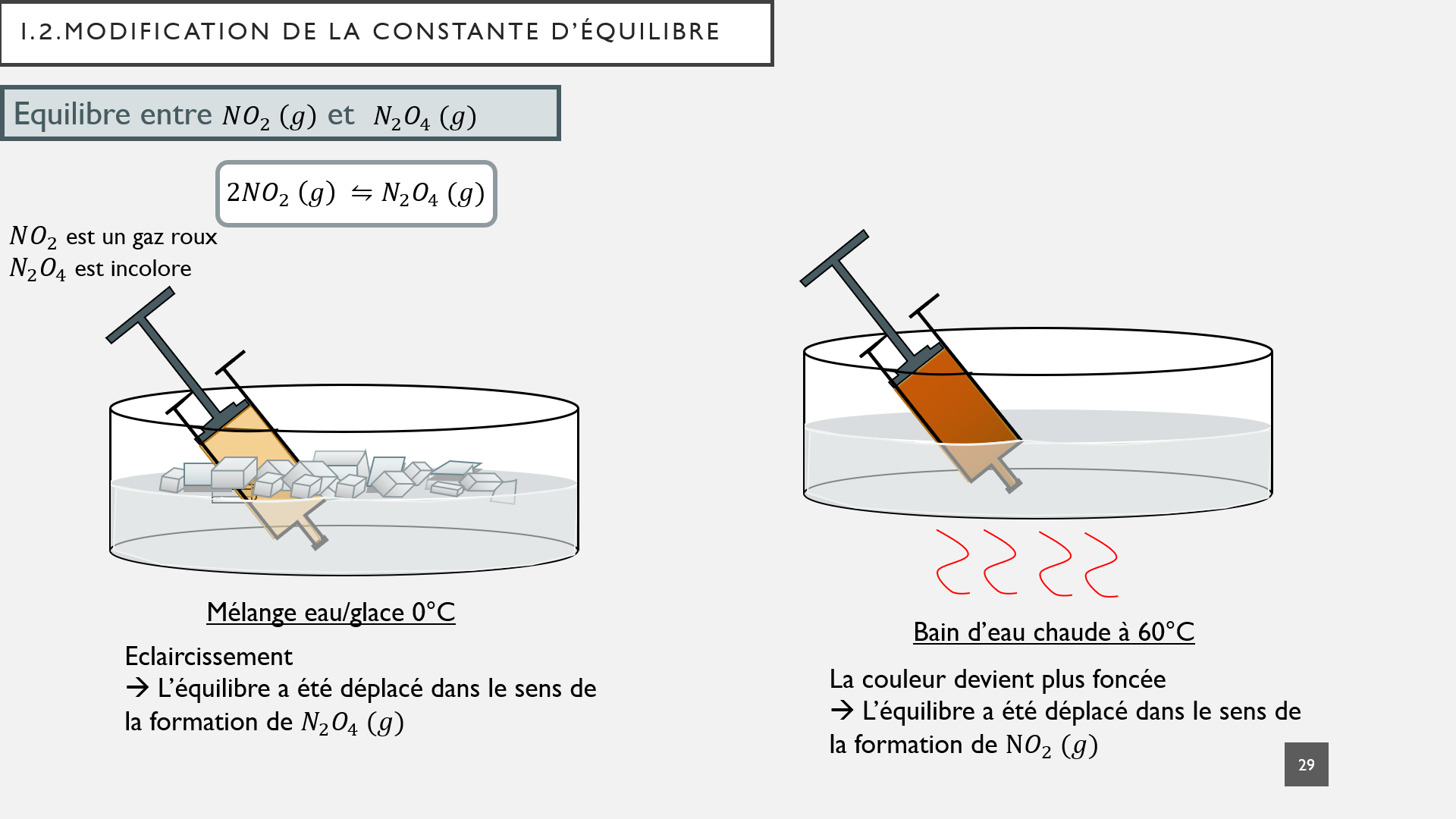 Influence de la pression
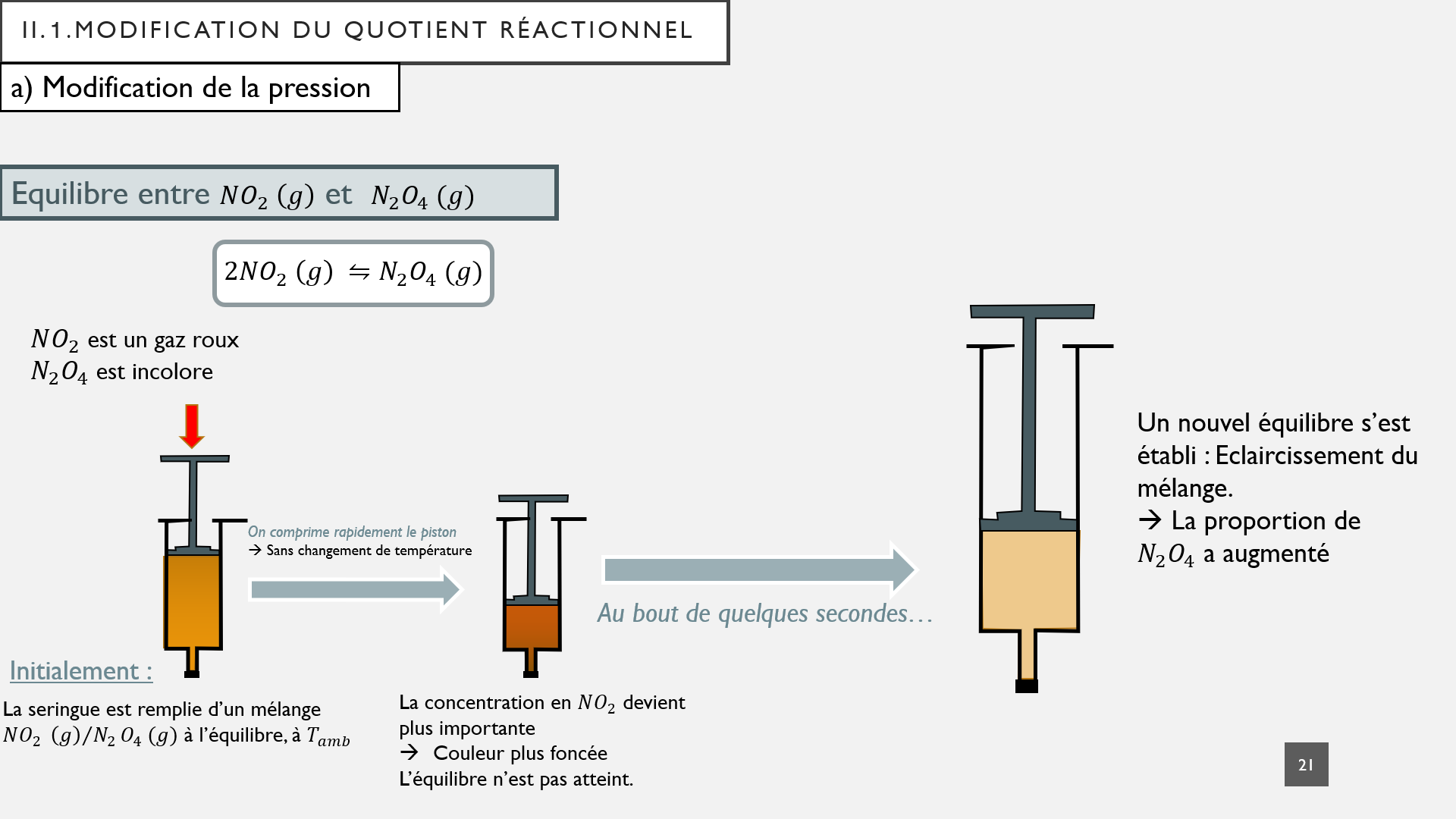 Influence d’un constituant
Estérification :
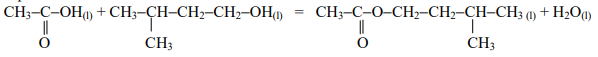 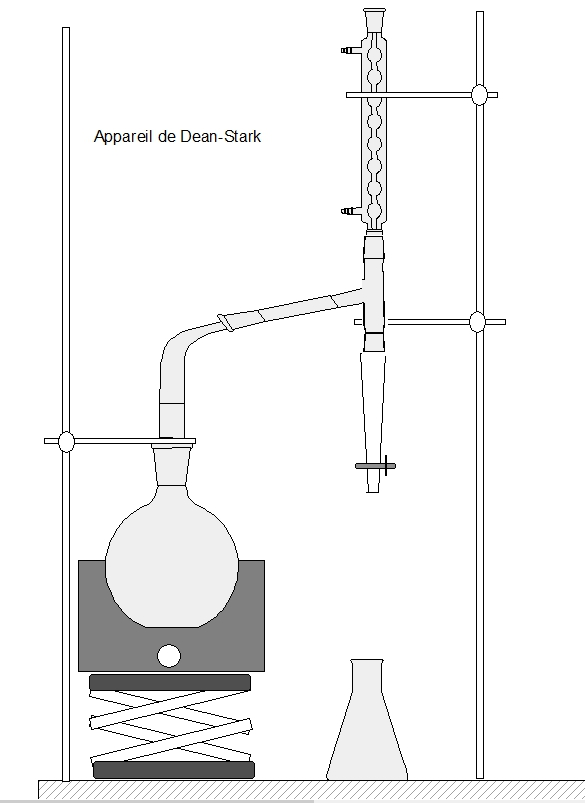 Appareil Dean-Stark